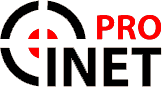 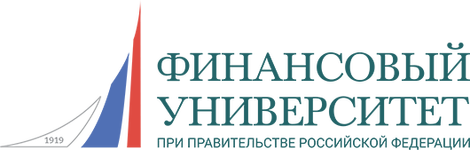 Интернет-Реклама: делать или нет?
11 ноября 2017 г.
Научно-образовательный институт 
развития профессиональных 
компетенций и квалификаций
Департамент образования г. Москвы 
«Университетские субботы»
Денис Анатольевич Жильцов 
Генеральный директор 
ООО «Агентство интернет-маркетинга «Про Инет»
Рекомендуемая литература
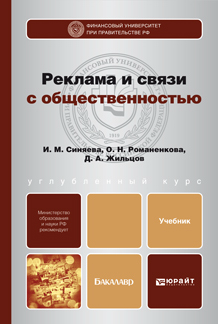 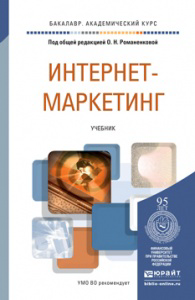 Агентство интернет-маркетинга "Про Инет" 11.11.2017
ОПРЕДЕЛЕНИЯ
Реклама - информация, распространенная любым способом, в любой форме и с использованием любых средств, адресованная неопределенному кругу лиц и направленная на привлечение внимания к объекту рекламирования, формирование или поддержание интереса к нему и его продвижение на рынке (ФЗ РФ «О рекламе»).
Социальная (некоммерческая, общественная) представляет общественные и государственные интересы и направлена на достижение благотворительных целей (ФЗ РФ «О рекламе» статья18). 
Слово «реклама» произошло от ит. reclamare и фр. reclamo и в переводе означает «выкрикивать»
Агентство интернет-маркетинга "Про Инет" 11.11.2017
Реклама. Виды по целям (1)
Некоммерческая
Коммерческая
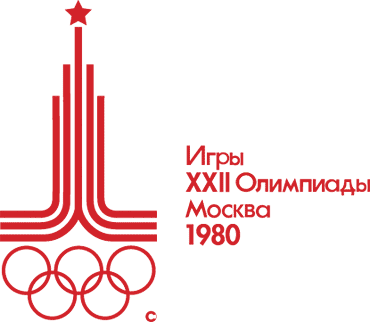 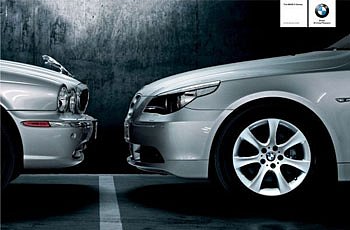 Агентство интернет-маркетинга "Про Инет" 11.11.2017
Реклама. Виды по ЦА (2)
В2В
В2С
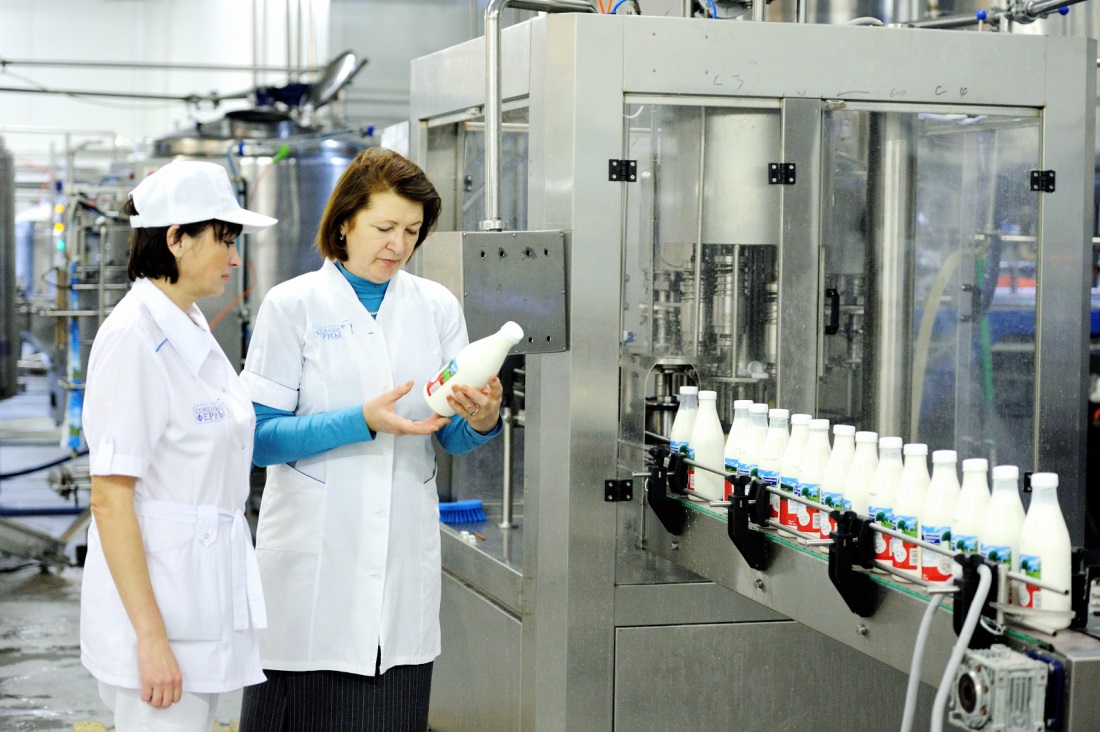 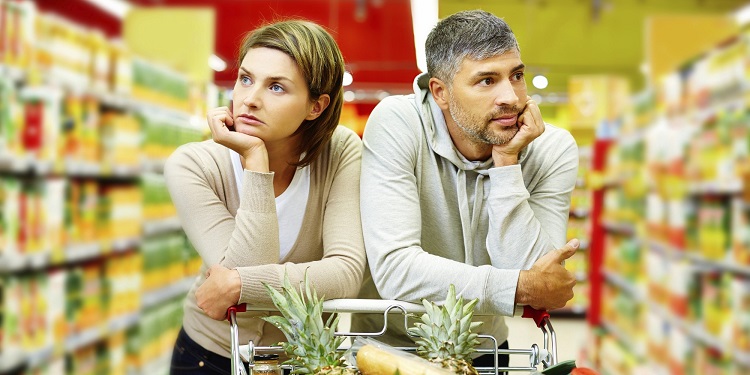 Агентство интернет-маркетинга "Про Инет" 11.11.2017
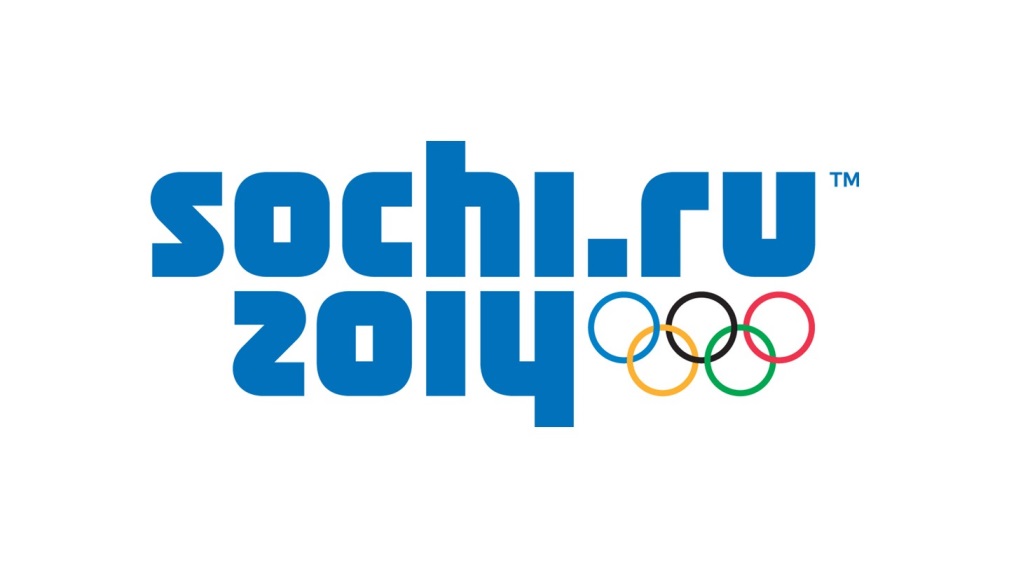 Цель рекламы -
Продать товар или услугу
Привлечь внимание к бренду, персоне, территории, событию, идее
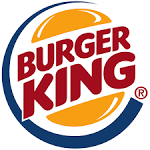 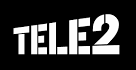 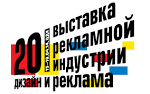 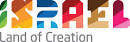 Агентство интернет-маркетинга "Про Инет" 11.11.2017
Типология рекламы -
По типу рекламодателя. 
По маркетинговым задачам: имиджевая, продуктовая, корпоративная. 
По целевой аудитории: потребительская, промышленная и т. д.
По географическому признаку: местная, зарубежная и т.д.
По каналам распространения: ATL и BTL
По функции или назначению: товарная, некоммерческая, прямая посылочная реклама.
По жизненному циклу товара: информативная, конкурентная, 
напоминающая.
Агентство интернет-маркетинга "Про Инет" 11.11.2017
Виды рекламы
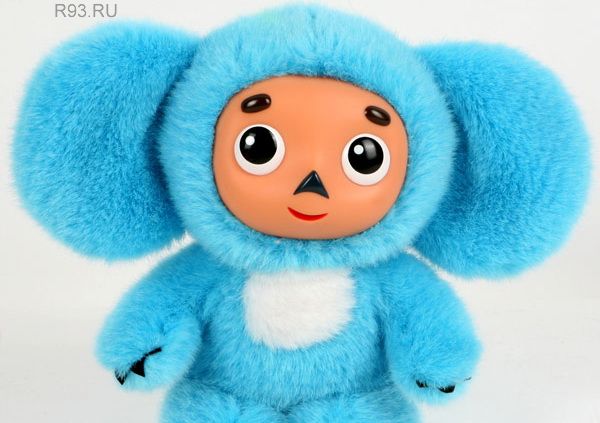 ТВ 
Радио
Наружная реклама
Кинореклама
Печатные СМИ
Реклама в местах продажи (Indoor)
Упаковка товара 
Сувенирная 
Интернет-реклама
Агентство интернет-маркетинга "Про Инет" 11.11.2017
Интернет-реклама
Контекстная
Поисковая
SEO
Тизерная
Медийная 
SMM
E-mail рассылки
Блоги (рекомендации)
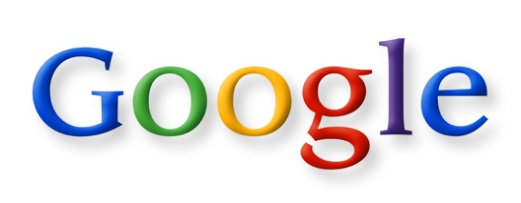 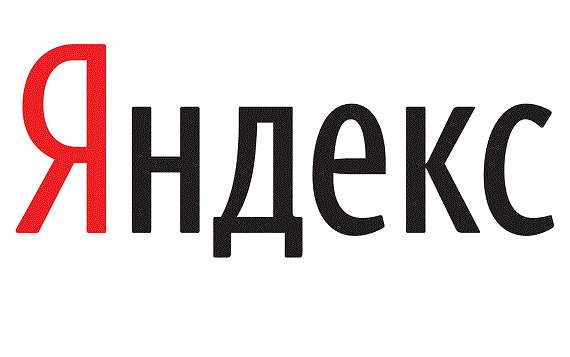 Агентство интернет-маркетинга "Про Инет" 11.11.2017
Контекстная реклама
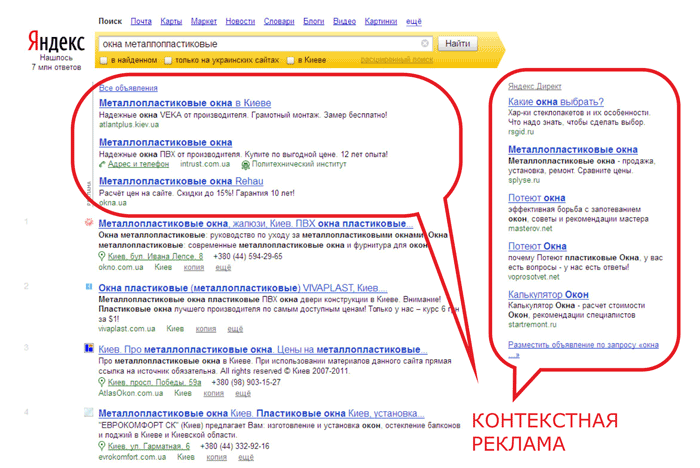 Агентство интернет-маркетинга "Про Инет" 11.11.2017
Реклама в социальных сетях
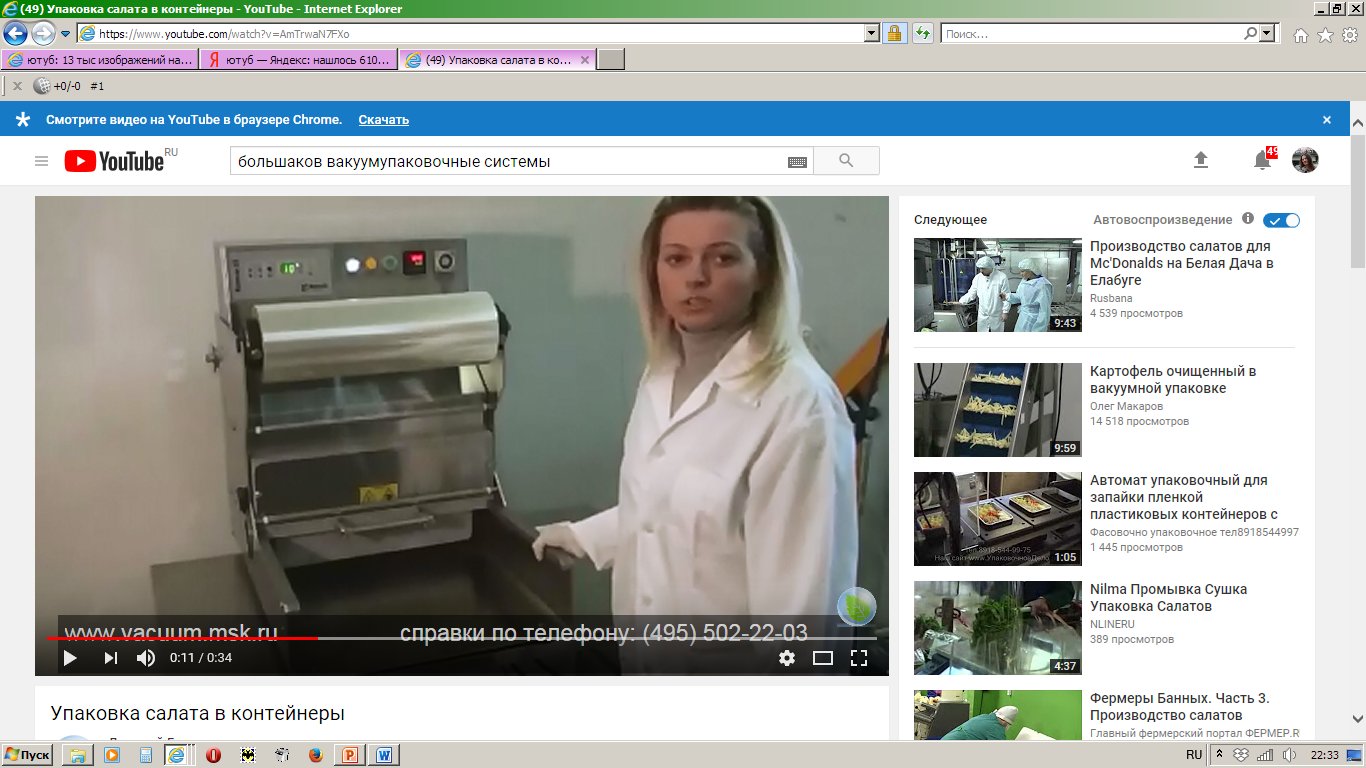 Агентство интернет-маркетинга "Про Инет" 11.11.2017
Вопросы?
Спасибо!
Жильцов Денис Анатольевич
denis@proinet.ru
Агентство интернет-маркетинга "Про Инет" 11.11.2017